Вань Чанли (Wan Changli), WX408647
13 февраля 2020 г.
Программируемость и автоматизация сети
В отрасли сетевой инженерии появляются новые протоколы, технологии, режимы доставки, эксплуатации и обслуживания. Сети, созданные при помощи традиционных методов, с трудом соответствуют новым требованиям к соединению, таким как требования к облачным вычислениям и искусственному интеллекту (ИИ). Компании также стремятся к гибкости, расширяемости и эластичности сервисов. В этом контексте автоматизация сети приобретает все большее значение.
Программируемость и автоматизация сети призваны упростить конфигурирование, управление, мониторинг и работу в сети для инженеров, а также повысить эффективность развертывания, эксплуатации и обслуживания. Данный курс призван помочь инженерам сети понять программирование Python и реализовывать автоматизацию сети.
По завершении данного курсы вы сможете:
Описать трудности эксплуатации и обслуживания традиционных сетей.
Понять порядок реализации автоматизации сети.
Узнать классификацию языков программирования.
Описать стиль кодирования на Python.
Перечислить основные принципы использования модуль telnetlib для Python.
Программируемость и автоматизация сети. Введение
Обзор языков программирования. Язык Python
Примеры
Трудности эксплуатации и обслуживания традиционных сетей
Для эксплуатации и обслуживания традиционных сетей сетевым инженерам необходимо вручную выполнять вход на сетевых устройствах, запрашивать и выполнять команды конфигурирования, а также фильтровать вывод команд. Этот режим работы в значительной степени зависит от человека, занимает много времени, является неэффективным и сложным для проверки.
Стандартные сценарии эксплуатации и обслуживания
Вам знакомы следующие сценарии работы?
Обновление устройств. Тысячи сетевых устройств находятся в сети онлайн. Необходимо периодически обновлять устройства в группах.
Проверка конфигурации. Компании необходимо ежегодно проверять конфигурацию устройств. Например, если компании нужно включить STelnet на всех устройствах, а на коммутаторах Ethernet настроить безопасность связующего дерева, то в этом случае необходимо быстро выявить устройства, которые не отвечают требованиям.
Изменение конфигурации. Для выполнения требований безопасности сети учетные записи и пароли устройств должны меняться каждые три месяца. Необходимо удалять исходные учетные записи и создавать учетные записи на тысячах сетевых устройств.
Множество устройств
Сложность операций
Низкая производительность
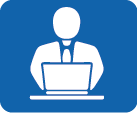 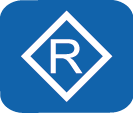 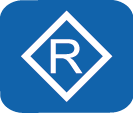 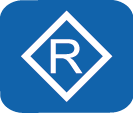 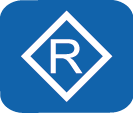 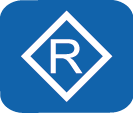 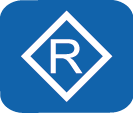 Сетевое устройство
Автоматизация сети
Автоматизация сети. Инструменты используются для реализации автоматизированного развертывания сети, операций, эксплуатации и техобслуживания, постепенно снижая зависимость от человека. Это решает проблемы эксплуатации и обслуживания традиционной сети.
Многие инструменты с открытыми исходными кодами, такие как Ansible, SaltStack, Puppet и Chef, доступны для автоматизации сети. С точки зрения создания возможностей сетевой инженерии рекомендуется, чтобы инженеры приобрели возможности программирования кода.
SaltStack
Chef
Ключевые слова автоматизации сети
Инстру-мент NMS
Python
Ansible
Скрипты автомати-зации
Оболоч-ка
[Speaker Notes: Многие инструменты для автоматизации сети обладают открытым исходным кодом, например Ansible, SaltStack, Puppet и Chef. Сетевым инженерам рекомендуется обучиться программированию.]
Автоматизация сети с помощью программирования
В последние годы с появлением технологий автоматизации сети навык программирования на языке Python стал новым требованием для сетевых инженеров.
Скрипт автоматизации, написанный на языке Python, может выполнять повторяющиеся, требующие много времени действия, а также операции на базе правил.
Пример. Реализация автоматической настройки устройств при помощи Python
Файл Python
Что может сделать автоматизация сети? Самым очевидным примером автоматизации сети является автоматизированная настройка устройств. Этот процесс может быть разделен на два этапа: написание файла конфигурации и написание кода Python для перемещения файла конфигурации на устройство.
Напишите скрипт конфигурации в режиме интерфейса командной строки (CLI) и выгрузите скрипт на устройство с помощью Telnet/SSH. Этот метод легко понять для сетевых инженеров, которые начинают изучать программируемость и автоматизацию сети. В данной презентации описывается, как реализовать автоматизацию сети.
Файл конфигурации
Sysname SW1
 VLAN 10
     Описание A 
 Vlan20
     Описание B
 VLAN 30
     Описание C
SSH/Telnet
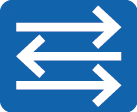 Сетевое устройство
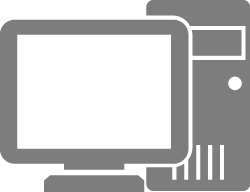 Программируемость и автоматизация сети. Введение
Обзор языков программирования. Язык Python
Примеры
Языки программирования
Язык программирования используется для написания компьютерной программы и управления поведением компьютера.
В зависимости от того, требуется ли компиляция перед выполнением кода, языки программирования могут быть классифицированы на компилируемые и интерпретируемые (не нуждающиеся в компиляции).
Компилируемый язык
(исходный код)
Интерпретируемый язык
(исходный код)
Интерпретатор интерпретирует строки исходного кода по очереди.
Компилятор
Исполняемый файл
Операционная система (Windows/Linux/Mac OS)
Центральный процессор (архитектура x86/ARM)
[Speaker Notes: В зависимости от уровня компьютерные языки также могут быть разделены на машинные языки, языки сборки и языки высокого уровня. Машинные языки состоят из бинарных инструкций, содержащие 0 и 1, которые могут быть напрямую идентифицированы машиной. Поскольку машинные языки сложно понять, аппаратные бинарные инструкции инкапсуляются для облегчения идентификации и запоминания (например, MOV и ADD), что составляет язык сборки. Данные два языка являются языками низкого уровня, а языками высокого уровня являются такие языки, как C, C++, Java, Python, Pascal, Lisp, Prolog, FoxPro и Fortran. Программы, написанные на языках высокого уровня, не могут быть идентифицированы компьютерами напрямую. Перед выполнением программ необходимо преобразовать данные языки в машинные.]
Стек вычислительных технологий и процесс выполнения программы
Стек вычислительных технологий
Процесс выполнения программы
Приложение
temp = v [k];
v[k] = v[k+1];
v[k+1] = temp;
TEMP = V[K]
V[K] = V[K+1]
V[K+1] = TEMP
Язык программирования высокого уровня
Алгоритм
Программное обеспечение
Язык высокого уровня
Fortran
Компилятор
C/C++
Компилятор
Язык сборки
lw $t0, 0($2)
lw $t1, 4($2)
sw $t1, 0($2)
sw $t0, 4($2)
Машинный код
Язык сборки
Повышение порядка абстрактности
Повышение порядка сложности
Архитектура набора команд
Сборщик
Микроархитектура
0000 1001 1100 0110 1010 1111 0101 1000
1010 1111 0101 1000 0000 1001 1100 0110
1100 0110 1010 1111 0101 1000 0000 1001
0101 1000 0000 1001 1100 0110 1010 1111
Аппаратное обеспечение
Коммутаторы/регистраторы
Машинный код
Транзисторы
Набор команд
Физика
Команда 1
Набор данных 1
[Speaker Notes: Процесс выполнения технологического стека и программ компьютера. Слева изображен стек вычислительных технологий. Из нижнего слоя аппаратного обеспечения физические материалы и транзисторы используются для реализации цепей и регистрации, а затем формируется микроархитектура ЦПУ. Набор команд ЦПУ представляет собой интерфейс между аппаратным и программным обеспечением. Приложение «руководит» аппаратным обеспечением для выполнения вычислений с использованием инструкций, определенных в наборе команд.
Приложения используют определенные алгоритмы программного обеспечения для реализации сервисных функций. Программы обычно разрабатываются на таких языках высокого уровня, таких как C, C++, Java, Go и Python. Язык высокого уровня необходимо компилировать в язык сборки, а затем сборщик преобразует язык сборки в машинный бинарный код на основе набора команд ЦПУ.
Программа на диске представляет собой бинарный машинный код, состоящий из множества инструкций и данных, т.е. бинарный файл.]
Языки программирования высокого уровня. Компилируемые языки
Компилируемый язык. Перед выполнением программы на компилируемом языке выполняется процесс компиляции программы в файл машинного языка. Результат компиляции может быть использован напрямую без повторного перевода во время работы. Типичные языки включают C/C++ и Go.
Из исходного кода в программу. Исходный код должен быть переведен компилятором и сборщиком в машинные инструкции, а затем линкер использует функцию библиотеки связей для генерирования программы на машинном языке. Машинный язык должен соответствовать набору команд ЦПУ, который загружается в память загрузчиком во время работы и выполняется процессором.
Исходный код на C/C++
Компи-лятор
Программа языка сборки
Сборщик
Объектный модуль: модуль машинного языка
Линкер
Выполняемый код: программа машинного языка
Загрузчик
Память
Целевая библиотека: функция библиотеки (язык машин)
[Speaker Notes: Компилируемые языки компилируются в таких форматах, как .exe, .dll и .ocx, которые могут выполняться машинами. Компиляция и выполнение разделены и не могут быть выполнены между платформами. Например, программы для архитектуры x86 не могут работать на серверах ARM.]
Языки программирования высокого уровня. Интерпретируемые языки
Интерпретируемый язык. Перед запуском программы интерпретируемого языка не нужно компилировать. Во время их работы строчки переводятся поочередно. Типичными интерпретируемыми языками являются Java и Python.
Процесс преобразования исходного кода в программы. Исходный код интерпретируемого языка генерируется компилятором, а затем интерпретируется и выполняется виртуальной машиной (VM) (например, JVM/PVM). Виртуальная машина нивелирует последствия различия между наборами команд ЦПУ. Поэтому возможность портирования интерпретируемого языка относительно высока.
Программа на языке Java
Программа на языке Python
Компилятор
Компилятор
Файл класса (байт-код)
Функция библиотеки Java (машинный язык)
Функции библиотеки Python (машинный язык)
Файл .pyc
(байт-код)
JVM
PVM
[Speaker Notes: JVM — виртуальная машина Java
PVM — виртуальная машина Python]
Что такое Python?
Python — язык программирования высокого уровня с открытым исходным кодом. Его автор — Гвидо Ван Россум.
Преимущества Python
Это интерпретированный язык динамического типа с элегантным синтаксисом. Он позволяет обучающимся сосредоточиться на логике программ, а не на деталях синтаксиса.
Поддержка программирования как процессов, так и объектов.
Обширные библиотеки сторонних производителей.
Язык, который может вызывать код, написанный на других языках.
Недостатки Python
Медленная работа. Это интерпретируемый язык, который работает без компиляции. Код во время выполнения переводится по одной строке в машинный код, который может понять ЦПУ, что занимает много времени.
Благодаря поддержке множества сторонних библиотек и своим преимуществам язык Python может использоваться во многих областях, например, для искусственного интеллекта, анализа и обработки данных, разработки приложений и скриптов для автоматизации эксплуатации и обслуживания.
[Speaker Notes: Python также отличается динамической типизацией. Язык с динамической типизацией автоматически определяет тип переменной во время выполнения программы. Тип переменной указывать не нужно.]
Процесс выполнения кода Python
Процесс компиляции и запуска программы Python
Порядок действий
1. Установите Python и рабочую среду в операционной системе.
2. Скомпилируйте исходный код Python.
3. Компилятор запускает исходный код Python и генерирует файл .pyc (байт-код).
4. Виртуальная машина Python (PVM) преобразует байт-код в машинный язык.
5. Аппаратное обеспечение выполняет язык машин.
Исходный код Python
Компилятор
Файл .pyc (байт-код)
Работа PVM
[Speaker Notes: Исходный код Python не нужно компилировать в двоичный код. Python может запускать программы непосредственно из исходного кода. Когда запущен код Python, интерпретатор Python сначала преобразует исходный код в байт-код, а затем виртуальная машина Python выполняет байт-код.
Виртуальная машина Python (PVM) не является независимой программой, ее не требуется устанавливать отдельно.]
Начало работы с кодом Python. Интерактивная работа
Python работает в интерактивном режиме или в режиме скрипта.
Интерактивное программирование не требует создания файлов скриптов, а код написан в интерактивном режиме интерпретатора Python.
C:\Users\Richard>python
Python 3.7.4 (default, Aug  9 2019, 18:34:13) [MSC v.1915 64 bit (AMD64)] :: Anaconda, Inc. on win32
Type "help", "copyright", "credits" or "license" for more information.
>>> print ("hello world")
hello world
>>> a = 1
>>> b = 2
>>> print ( a + b )
3
>>>
1. Ввод    --
2. Вывод --
3. Ввод    --
4. Ввод    --
5. Ввод    --
6. Вывод --
Начало работы с кодом Python. Работа на базе скриптов
Код в режиме скрипта может работать с различными компиляторами Python или в интегрированных средах разработки. Например, могут использоваться IDLE, Atom, Visual Studio, Pycharm и Anaconda, предоставляемые Python.
demo.py
C:\Users\Richard>python demo.py
hello world
3
1. Ввод    --
2. Вывод --
3. Вывод --
print ("hello world")
a = 1
b = 2
print ( a + b )
Напишите файл скрипта Python (.py).
Выполните файл скрипта.
1
2
Стилистика кода для Python
Правила стилистики кода — это правила имен, отступов кода, режимов сегментации кода и операторов, которые необходимо соблюдать при создании кода на Python. Соблюдение правил стилистики помогает повысить читаемость кода, облегчают обслуживание и модификацию кода.
Например, рекомендуется соблюдать нижеследующие правила использования точек с запятыми (;), скобок, пустых строк и пробелов.
Точка с запятой
Пустая строка
В конце строки в Python можно добавить точку с запятой (;), но не рекомендуется разделять ими операторы.
Рекомендуется начинать каждое предложение в отдельной строке.
Различные функции или блоки операторов могут быть отделены пустыми строками. Пустая строка помогает различать два сегмента кода, повышая возможность чтения кода.
Скобки
Пробел
Скобки можно использовать для продолжения длинных операторов. Избегайте ненужных скобок.
Пробелы не рекомендуется использовать в скобках.
Вы можете определить, следует ли добавлять пробелы с обеих сторон от оператора.
Стилистика кода для Python. Именование идентификаторов
Идентификатор Python — имя константы, переменной, функции или другого объекта.
Идентификатор обычно состоит из букв, цифр и подчеркиваний, но не может начинаться с цифры. Идентификаторы чувствительны к регистру и должны быть уникальными. Если идентификатор не соответствует правилам, компилятор выдает сообщение SyntaxError при запуске кода.
User_ID = 10
user_id = 20
User_Name = ‘Richard’
Count = 1 + 1
4_passwd = "Huawei"
print ( User_ID )
print ( user_id ) 
print ( User_Name )
print ( Count )
print ( 4_passwd )
1. Назначение значения	         --
2. Назначение значения	         --
3. Назначение строки	         --
4. Назначение значения	         --
5. Некорректный идентификатор    --
print() — это встроенная функция Python, которая используется для вывода содержимого скобок.
Вопрос. Каковы результаты выполнения команды печати справа?
[Speaker Notes: Основные типы данных Python: булеановы (True/False), целые числа, плавающая точка и строка. Все данные (булеановы значения, целые числа, плавающие точки, строки и даже большие структуры данных, функции и программы) в Python существует в виде объектов. Это делает язык Python унифицированным.
Результаты выполнения: 10, 20, Richard, 2 и SyntaxError, соответственно.
Эта презентация не описывает синтаксис Python. Подробнее о синтаксисе Python см. курс HCIP.]
Стилистика кода для Python. Отступы в коде
В программах Python отступ в коде представляет область блока кода. Если блок кода содержит два или более операторов, эти операторы должны иметь одинаковые отступы. Для Python отступ кода является правилом синтаксиса, при котором в коде используются отступы и двоеточия для различения слоев кода.
При написании кода рекомендуется использовать четыре пробела для отступов. Если в программном коде используется неправильный отступ, во время выполнения кода отображается сообщение об ошибке IndentationError.
Корректный отступ   -- 

Корректный отступ   --


Некорректный отступ  --
if True:
    print ("Hello")
else:
    print (0)

a = “Python”
    print (a)
[Speaker Notes: if...else... — полный блок кода с тем же отступами.
print(a) вызывает параметр a, который находится в одном блоке кода с пунктом if...else....]
Стилистика кода для Python. Комментарии
Комментарии — это объяснения, добавленные в программы, чтобы повысить ее читаемость. В Python комментарии делятся на однострочные и многострочные.
Однострочный комментарий начинается со знака решетки (#).
Многострочный комментарий может содержать несколько строк, которые обрамляются парами трех кавычек (''...''' или '''''' ...'''''’).
# Assign a string to a.
a = “Python”
print (a) 

“””
The output is Python.
“””
Однострочный комментарий   -- 




Многострочный комментарий    --
Стилистика кода для Python. Структура файла исходного кода
Полный файл исходного кода Python, как правило, состоит из декларации формата интерпретатора, декларации формата кодирования, строки документа, импорта модуля и выполняемого кода.
Если необходимо вызвать класс стандартной библиотеки или сторонней библиотеки в программе, используйте команды «import» или «from... import» для импорта связанных модулей. Команда импорта всегда находится после комментария модуля или строки документа (docstring) в верхней части файла.
Декларация интерпретатора   --
             Декларация формата кодирования   --

Комментарий модуля или строка документа   --




            Время импорта модуля   --
             Выполнение кода   --
#!/usr/bin/env python
#-*- coding:utf-8 -*-

Description of a document (docstring)

This document is intended for...
“””

import time
…
[Speaker Notes: Декларация интерпретатора используется для указания пути компилятора, который выполняет этот файл (компилятор установлен в пути не по умолчанию либо используется один из компиляторов Python). В Windows можно опустить первую строку декларации интерпретатора, указанную в примере выше.
Декларация формата шифрования используется для указания типа шифрования, используемого программой для чтения исходного кода. По умолчанию Python 2 использует код ASCII (китайский не поддерживается), а Python 3 поддерживает код UTF-8 (поддерживается китайский).
docstring используется для описания функций программы.
time — встроенный модуль Python, который предоставляет функции, связанные со временем обработки.]
Функции и модули Python
Функция — блок организованного повторно используемого кода, который используется для выполнения единого связанного действия. Она может повысить модульность программы и использование кода. Функция определяется с помощью ключевого слова def.
Модуль является сохраненным файлом Python. Модули могут содержать определения функций, классы и переменные, которые затем могут быть использованы в других программах Python. Разница между модулем и обычной программой Python заключается в том, что модуль используется для импорта другими программами. Поэтому модуль обычно не имеет основной функции.
test.py
demo.py
def sit(): #Define a function.
    print ('A dog is now sitting’)

sit() #Call a function.
import demo #Import a module.

demo.sit()     #Call a function.
Результат выполнения:
Результат выполнения:
A dog is now sitting.
A dog is now sitting.
A dog is now sitting.
Напишите файл Python (.py).
1
Импортируйте модуль.
2
Классы и методы Python
Класс — это сборник одинаковых свойств и методов. Для определения класса используется ключевое слово.
Функция инстанциированного класса называется методом. При определении метода класс должен включать ключевое слово self, которое указывает экземпляр класса.
demo.py
test.py
class Dog(): #Define a class.
    def sit(self):  #Define a method.
        print(“A dog is now sitting.")

Richard = Dog() #The class is instantiated.
print (type(Richard.sit)) #The function of an instantiated type is called a method.
print (type(Dog.sit)) #The type is function.
import demo

demo.Dog.sit
Результат выполнения:
A dog is now sitting.
<class 'method'>
<class 'function'>
Результат выполнения:
<class 'method'>
<class 'function'>
Напишите файл Python (.py).
1
Импортируйте модуль.
2
[Speaker Notes: Официальные определения функций и методов.
  Серия операторов, которые возвращают некоторое значение вызывающему. Также могут быть переданы ноль или несколько аргументов, которые могут быть использованы при выполнении основной части.
  Функция определяется внутри основной части класса.  При вызове в качестве атрибута экземпляра данного класса метод получает объект экземпляра в качестве первого аргумента (который обычно называется self).
Подробнее о классах см. https://docs.python.org/3/tutorial/classes.html.]
Сведения о telnetlib
telnetlib — это модуль в стандартной библиотеке Python. Он предоставляет класс telnetlib.Telnet для реализации функции Telnet.
Для реализации различных функций вызываются различные методы класса telnetlib.Telnet.
from telnetlib import Telnet
tn = Telnet(host=None, port=0[, timeout])
tn.read_all()
…
Импорт класса Telnet модуля telnetlib.   --
Создание соединения Telnet с указанным сервером.  --
           Вызов метода read_all().  --
[Speaker Notes: Telnet определяет сетевой виртуальный терминал (NVT). Он описывает стандартное представление данных и последовательностей команд, передаваемых по Интернету, чтобы нивелировать различия между платформами и операционными системами. Например, на разных платформах используются разные команды перевода строки.
Связь Telnet использует режим внутренней сигнализации. То есть команды Telnet передаются в потоках данных. Чтобы отличать команды Telnet от общих данных, Telnet использует управляющие последовательности для вывода. Управляющая последовательность для вывода состоит из 2 байт. Первый байт (0xFF) называется IAC (Interpret As Command), что обозначает, что вторым байтом является команда. EOF также является командой Telnet. Ее десятичный код — 236.
Сокет — это абстрактный слой. Приложения обычно отправляют запросы или отвечают на сетевые запросы через сокеты.
ПОдробнее см. https://docs.python.org/3/library/telnetlib.html.]
Программируемость и автоматизация сети. Введение
Обзор языков программирования. Язык Python
Примеры
Пример. Выполнение входа на устройство при помощи telnetlib
Описание.
Сетевое устройство функционирует как сервер Telnet, а Python telnetlib должен использоваться в качестве клиента Telnet для выполнения входа на устройстве.




Процесс реализации описан ниже.
Настройте службу Telnet.
Проверьте и посмотрите процедуру входа Telnet вручную в качестве примера реализации кода.
Скомпилируйте и выполните код Python.
Проверьте результат.
192.168.10.20
192.168.10.10
GE1/0/10
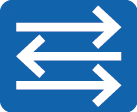 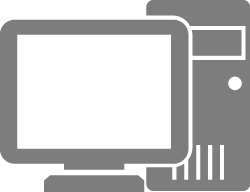 Сервер Telnet
Клиент Telnet
Проверка процедуры входа Telnet.
Написание кода Python.
Проверка результата.
Настройка Telnet.
Пример. Выполнение входа на устройство при помощи telnetlib
Настройка Telnet.
Проверка процедуры входа Telnet.
Написание кода Python.
Проверка результата.
192.168.10.10
192.168.10.20
GE1/0/10
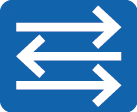 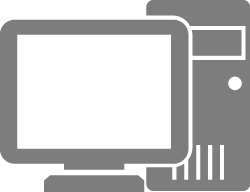 Сервер Telnet
Клиент Telnet
Настройка IP-адреса интерфейса на устройстве:
Настройка сервиса Telnet:
[Huawei] user-interface vty 0 4
[Huawei-ui-vty0-4] authentication-mode password
[Huawei-ui-vty0-4] set authentication password simple Huawei@123
[Huawei-ui-vty0-4] protocol inbound telnet
[Huawei-ui-vty0-4] user privilege level 15
[Huawei-ui-vty0-4] quit
[Huawei] telnet server enable
[Huawei] interface GE 1/0/0
[Huawei -GE1/0/0] ip add 192.168.10.10 24
[Huawei -GE1/0/0] quit
Пример. Выполнение входа на устройство при помощи telnetlib
192.168.10.20
192.168.10.10
Настройка Telnet.
Проверка процедуры входа Telnet.
Написание кода Python.
Проверка результата.
GE1/0/10
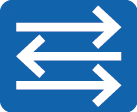 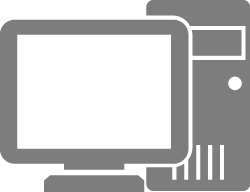 Сервер Telnet
Клиент Telnet
Вход Telnet:
C:\Users\Richard>telnet 192.168.10.10
Login authentication  
                                                                                                                                                                                                                          Password:                                                                       
Info: The max number of VTY users is 5, and the number of current VTY users on line is 1.                                              The current login time is 2020-01-15 21:12:57.                            
<Huawei>
Запустите команду входа.
Вывод команды


Введите пароль.
Вывод команды
1
2
[Speaker Notes: В данном случае в качестве примера используется ОС Windows. Выполните команду telnet 192.168.10.10. В указанном выше шаге пароль входа Telnet уже настроен. Команда дает следующий результат: 
Password:
Enter the password Huawei@123 for authentication. The login is successful.]
Пример. Выполнение входа на устройство при помощи telnetlib
192.168.10.10
192.168.10.20
Настройка Telnet.
Проверка процедуры входа Telnet.
Написание кода Python.
Проверка результата.
GE1/0/10
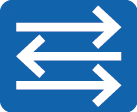 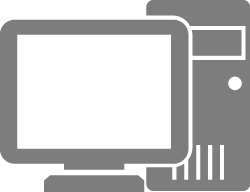 Сервер Telnet
Клиент Telnet
import telnetlib                                                                                                                                                                                                                          host = '192.168.10.10'
password = 'Huawei@123'

tn = telnetlib.Telnet(host)
tn.read_until(b'Password:')
tn.write(password.encode('ascii') + b"\n")
print (tn.read_until(b'<Huawei>').decode('ascii’))
tn.close()
Импорт модуля.           
Настройка IP-адреса хоста.
Настройка пароля для входа на устройство.

Вход в хост при помощи Telnet.  
Печать данных до отображения Password:. 
Настройка пароля ASCII и начало новой строки. 
Печать данных до отображения <Huawei>.
Закрытие подключения Telnet.
--              
--
--

--
--
--
--
--
[Speaker Notes: В Python функции encode() и decode() используются для шифрования и дешифрования строк в определенном формате соответственно. В этом примере password.encode('ascii') преобразует строку Huawei@123 в формат ASCII. Формат шифрования соответствует официальным требованиям модуля telnetlib.
Добавьте строку b, b'str', указывающую, что строка является объектом байтов. В этом примере b'Password:' означает, что строка Password:' преобразуется в строку типа байтов. Формат шифрования соответствует официальным требованиям модуля telnetlib.
Для получения подробных сведений об объектах Python см. https://docs.python.org/3/reference/datamodel.html#objects-values-and-types.]
Пример. Сравнение результатов выполнения кода
Настройка Telnet.
Проверка процедуры входа Telnet.
Написание кода Python.
Проверка результата.
C:\Users\Richard>telnet 192.168.10.10
Login authentication  
                                                                                                                                                                                                                          Password:                                                                       
Info: The max number of VTY users is 5, and the number of current VTY users on line is 1. The current login time is 2020-01-15 21:12:57.                            
<Huawei>
Результат выполнения входа Telnet вручную:
#Run Python code in the compiler.
Info: The max number of VTY users is 5, and the number
      of current VTY users on line is 1.
      The current login time is 2020-01-15 22:12:57.
<Huawei>
Результат выполнения кода Python:
Python — компилируемый язык. (     )
Да
Нет
Как создать VLAN 10 при помощи telnetlib?
[Speaker Notes: B
Вы можете использовать метод telnetlib.write(). После входа в устройство выполните команду system-view для доступа к просмотру системы, затем выполните команду vlan 10 для создания VLAN. (Для устройств, работающих с VRPv8, для доступа к просмотру системы выполните команду system-view immediately.)]
Для автоматизации сети используются инструменты для реализации автоматизированного развертывания сети, работы в ней, ее обслуживания и эксплуатации, что постепенно снижает зависимость от людей. Для реализации автоматизации сети можно использовать языки программирования или соответствующие инструменты.
Python — язык программирования высокого уровня с открытым исходным кодом, простым синтаксисом, который легко изучать. Этот язык имеет богатые стандартные и сторонние библиотеки, которые применимы к сфере сетевой инженерии.
Модуль telnetlib Python предоставляет класс telnetlib.Telnet для реализации функции Telnet. Он помогает вам войти в мир программируемости и автоматизации.
Для получения дополнительной информации о языке Python перейдите на страницу https://www.python.org/.